Solvothermal Synthesis of Inorganic-Organic Network Materials Based on Tetrathiometallate MS42− (M = Mo, W) Anions
Catherine M. Oertel, Department of Chemistry and Biochemistry, Oberlin College, Oberlin, OH
In a second research area, solution-based syntheses have been used to prepare new pyrochlore oxides with the potential for photocatalytic activity.  Hydrothermally synthesized K1.26Ta2(O, OH)6·1.3H2O was exchanged with Na+ ions, showing complete replacement of K+.  Rietveld analysis of powder X-ray diffraction data for the exchanged material (below) supports occupancy of Na+ in the K+ site and shows contraction of the cubic lattice parameter.
Solids containing MoS42− anions are precursors to MoS2-based hydrodesulfurization catalysts.  Well characterized crystalline structures containing these species, as well as Ni2+ or Co2+ ions that act as promoters, provide improved starting points to optimize the conditions used to produce activated catalysts. A new polymorph of Ni(en)3MoS4 (en = ethylenediamine) was prepared, along with isostructural Co2+ and Mn2+ analogues.  The new polymorph (A) differs from a previously reported structure (B) in the packing of the ions within the unit cells and in the detailed configurations of the en ligand backbones.
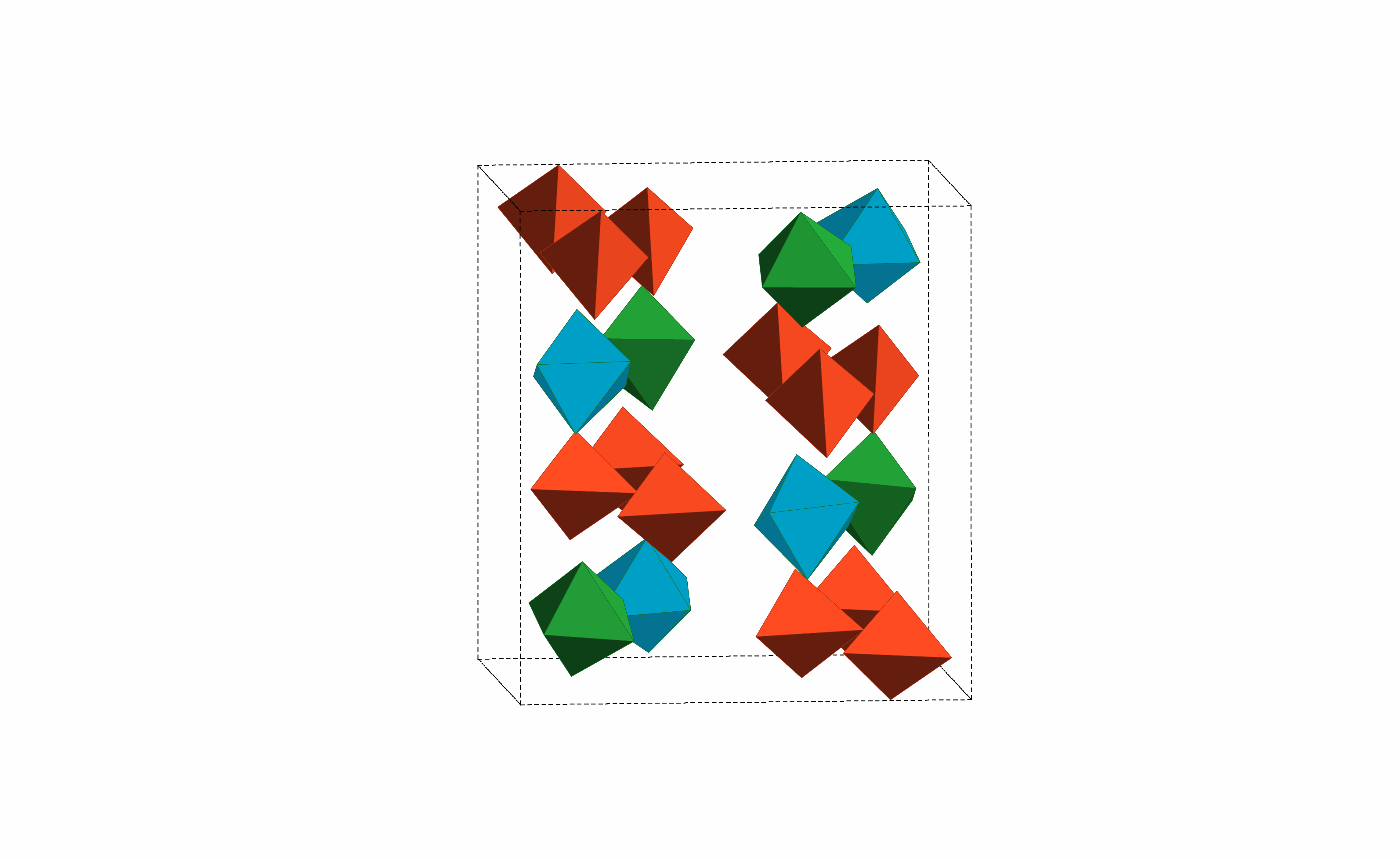 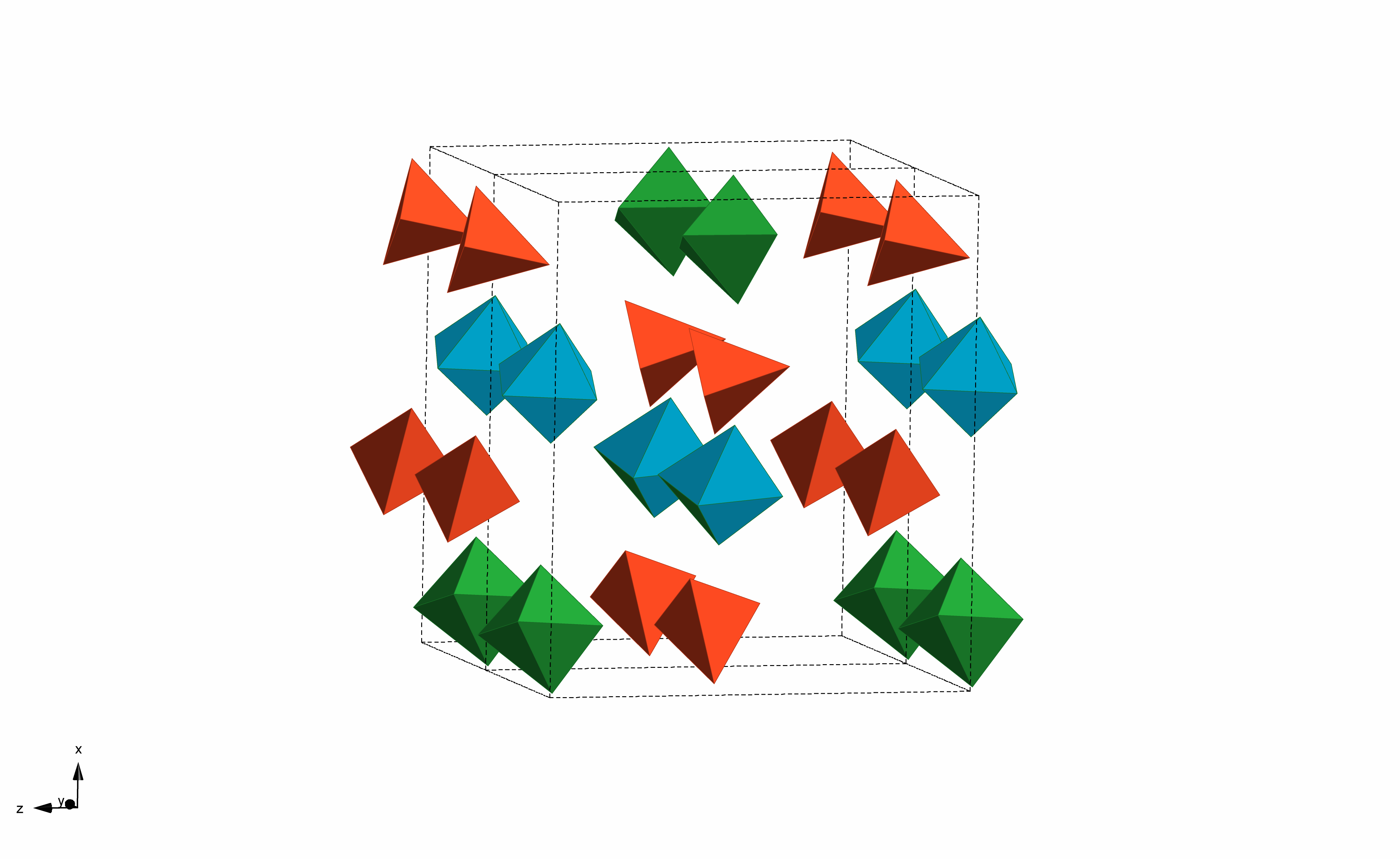 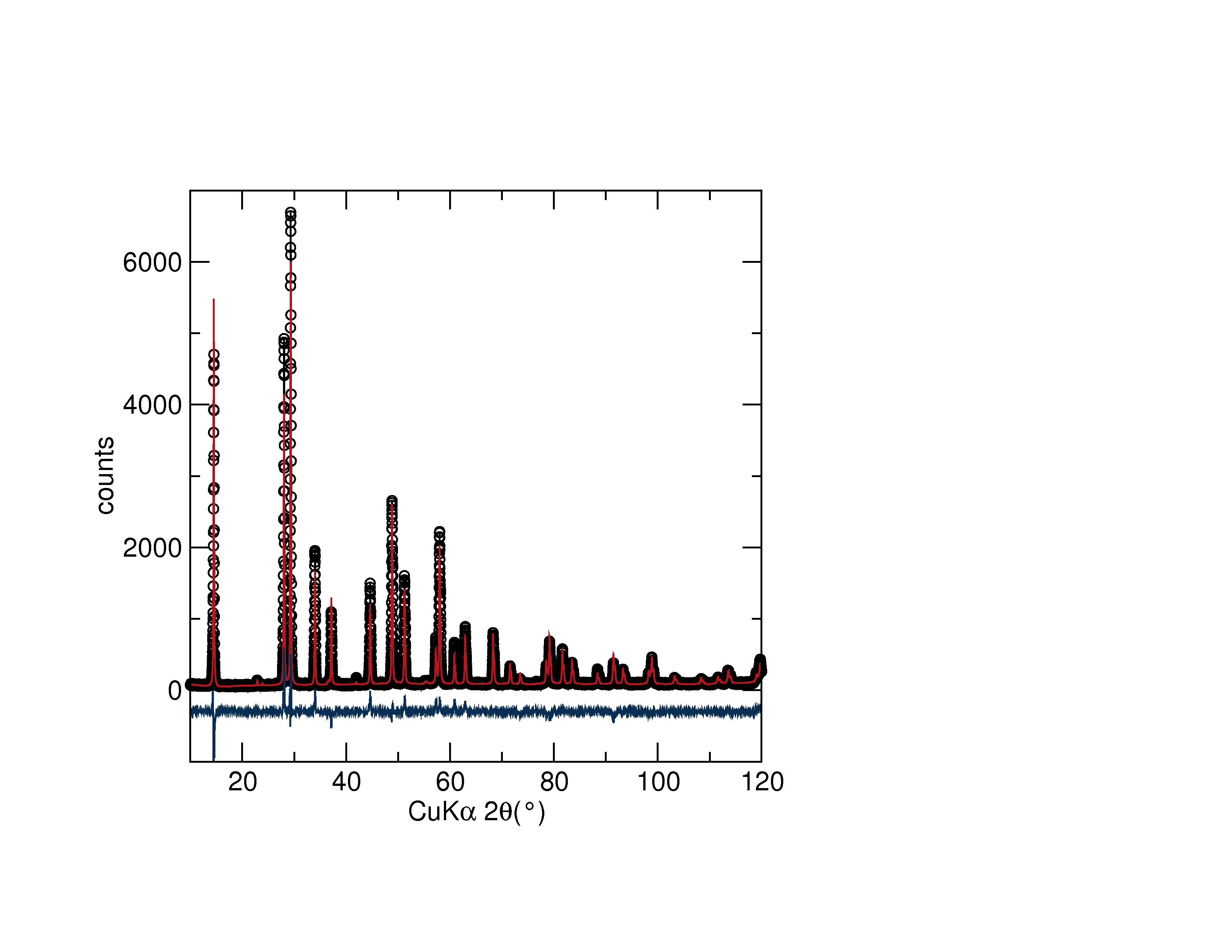 Cell packing in polymorphs A (left) and B (right).  MoS42− units shown in orange, L-Ni(en)32+ in blue, and D-Ni(en)32+ in green.